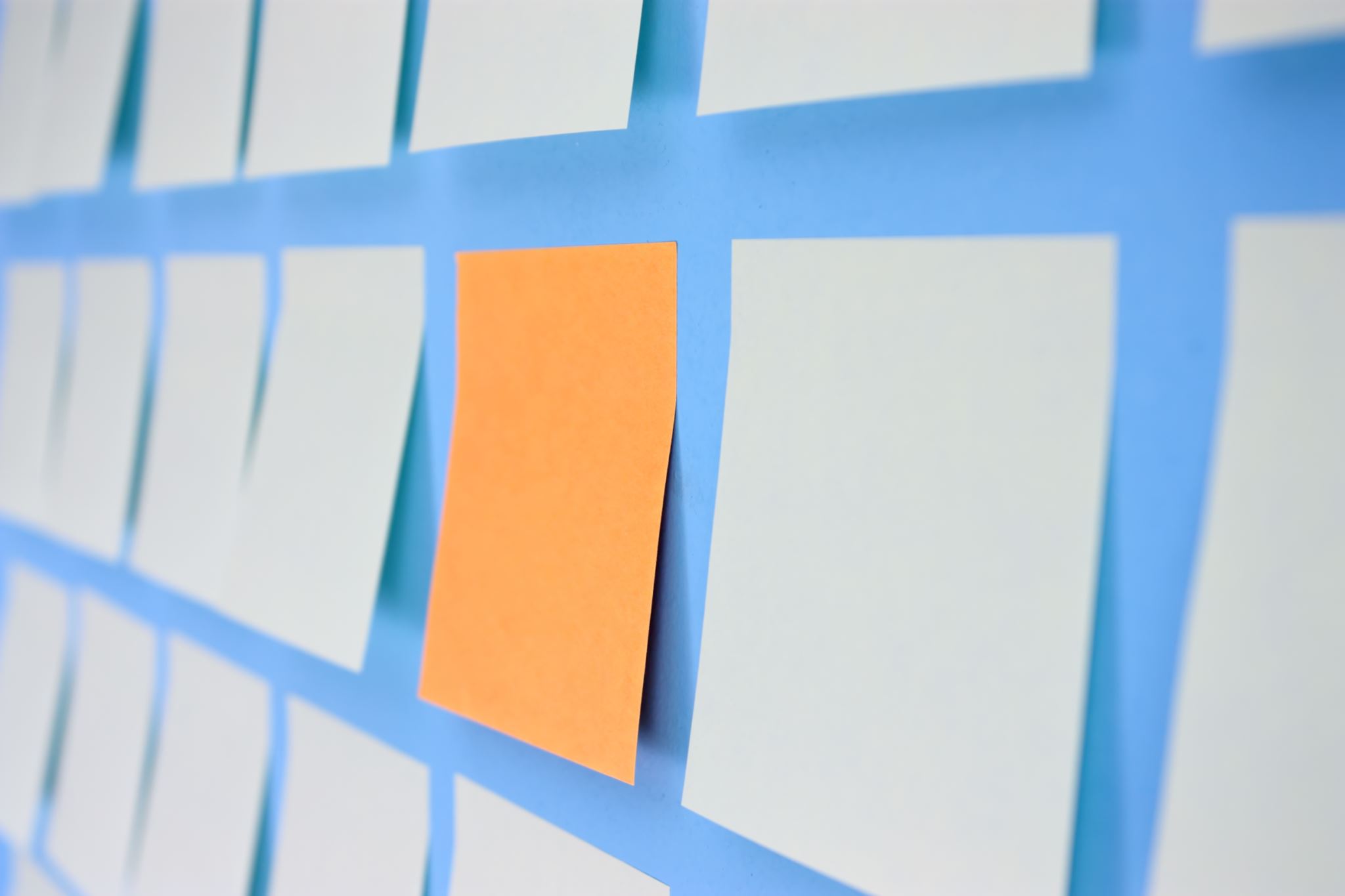 Prezentace
Tipy, jak na to
Přípravaprezentace
Stanovte téma a základní strukturu
Jaký je účel? Výzkumná otázka?
Přizpůsobte prezentaci publiku
Zvolte odpovídající rozsah
Buďte srozumitelní (vyhněte se cizím slovům, odborné výrazy definujte, zkratky vysvětlujte)
Uvádějte příklady
Gradujte
Připravte se na dotazy
Vyzkoušejte si to
Pojistěte se (selhání techniky)
Handout
Účel - orientace
Rozsah (1-2 strany)
Struktura dle prezentace
Grafická úprava
Termíny, statistiky, tabulky… údaje náročné na pozornost, informace navíc
Distribuce
Zdroje
PowerPoint
Struktura a obsah (rozmyslete si počet slidů předem, vyzkoušejte si to s ohledem na čas)
Které informace jsou klíčové?
Volte jednoduchý layout, pozor na velikost písma
Přizpůsobte množství textu
Používejte animace s rozmyslem
Popisujte grafy
Titulní a závěrečný slide
Přijďte včas
Pozitivní přístup
Rychlost projevu
Přiměřenost jazyka
Z papíru nebo spatra?
Pohyb
Vztahujte se k prezentaci, ne handoutu
Nečtete slidy, ale vysvětlujte tabulky, grafy, mapy atd
Kontakt
Časový limit
Zakončení
Přednes
Oponentura
Faktická správnost prezentace a pomůcek
Forma a styl prezentace
Názor hodnotitele na interpretaci tématu a závěry prezentace, příp. návrh alternativní interpretace
Dotazy směřující k upřesnění, doplnění

Připravte se předem
Buďte kritičtí, ale přiměřeně, kontsruktivně a slušně
Raději do hloubky, než do šířky
Děkuji za pozornost!